MĨ THUẬT 9 
Bài 10 : ĐỀ TÀI LỄ HỘI
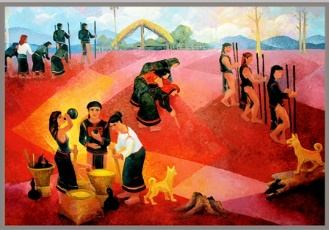 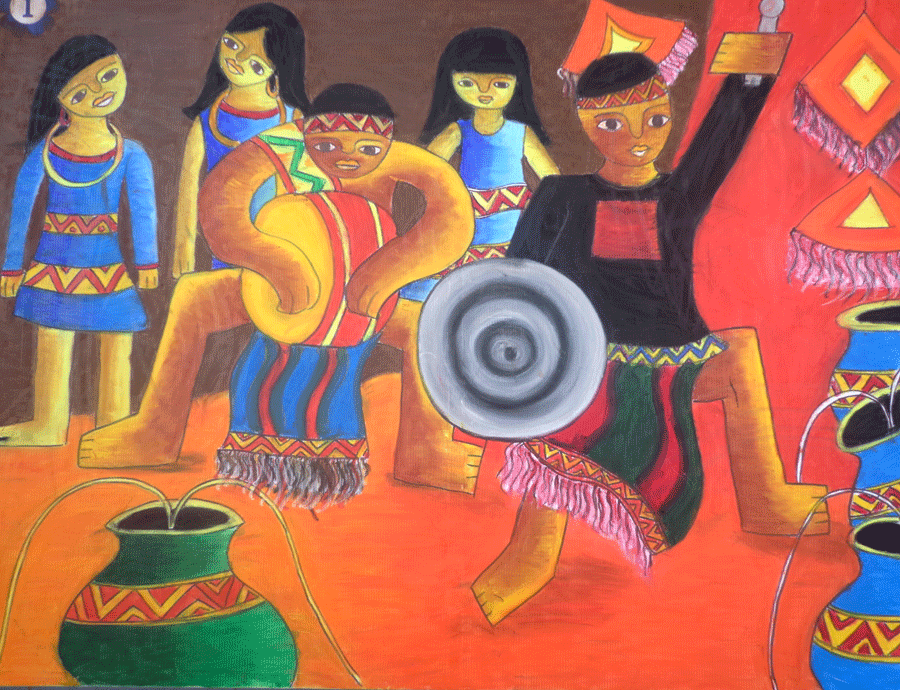 I. Tìm và chọn nội dung đề tài:
Các bạn cùng xem một số bức tranh đề tài lễ hội
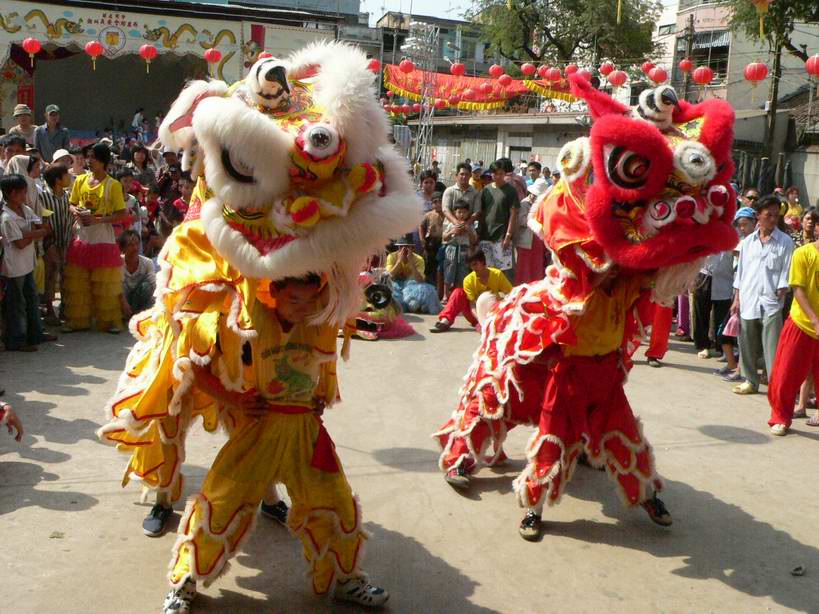 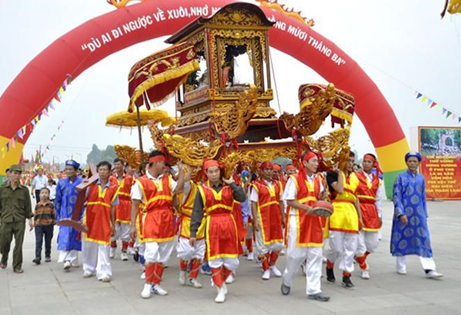 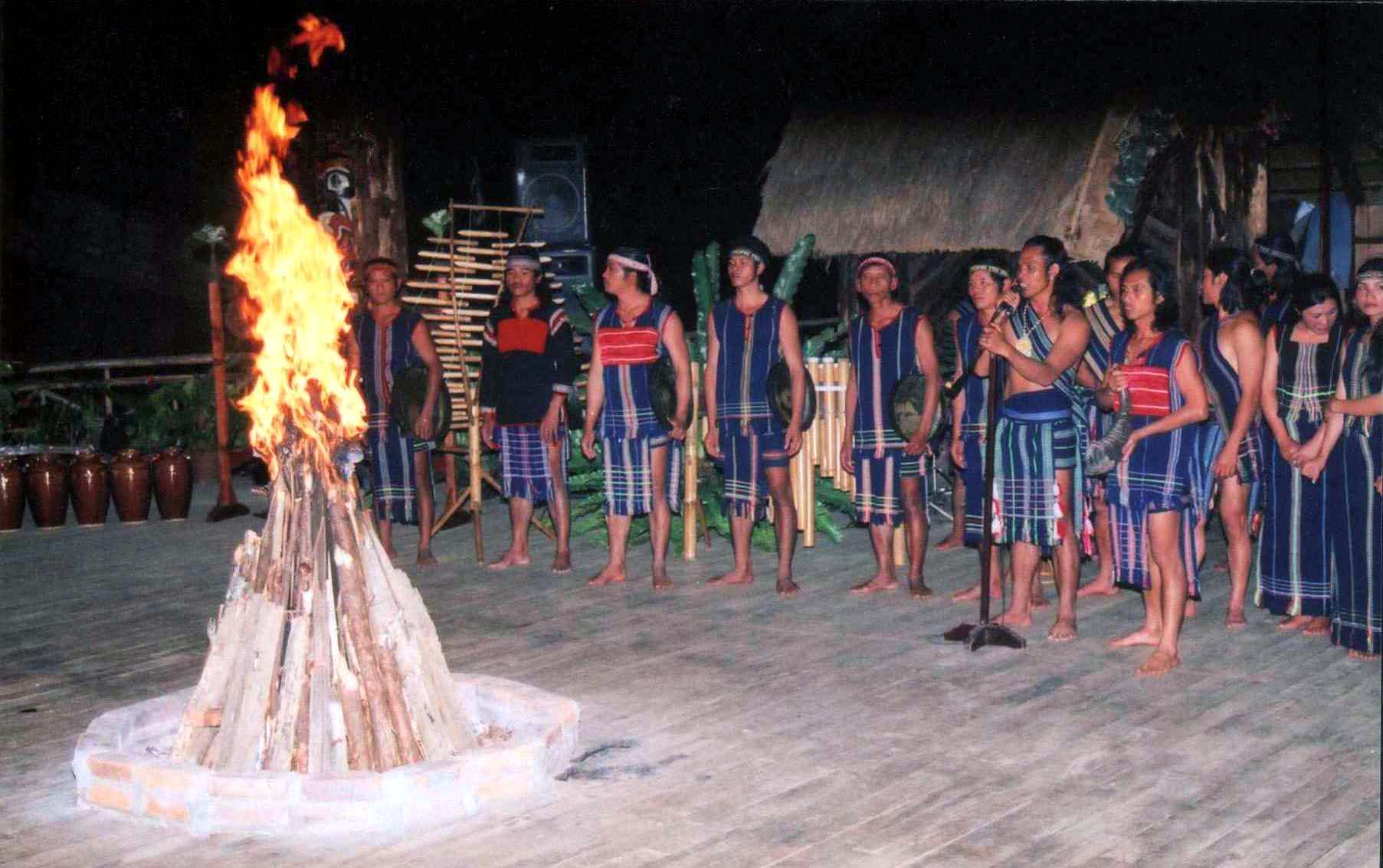 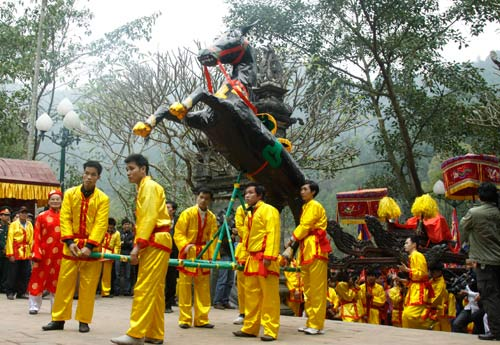 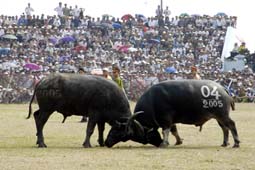 HỘI GIÓNG
Giỗ tổ HÙNG VƯƠNG
Lễ hội múa Lân
Lễ hội chọi trâu
Lễ hội cồng chiên
Tranh đề tài lễ hội  rất là phong phú và đa dạng gồm có những nội dung :
Tết, đua thuyền, trung thu,đấu vật ,múa lân,múa rồng, ném gòn, thi thổi cơm, lễ hội còng chiên…..
Em có thể nhắc lại cách bước vẽ tranh 
  đề tài  gồm các bước nào?
1/ Tìm và chọn nội dung 
2/ Vẽ  mảng hình chính và phụ 
3/Vẽ chi tiết
4/Vẽ màu
II/ CÁCH VẼ
1. Chọn ( Tìm  nội dung ) hình ảnh cho đề tài
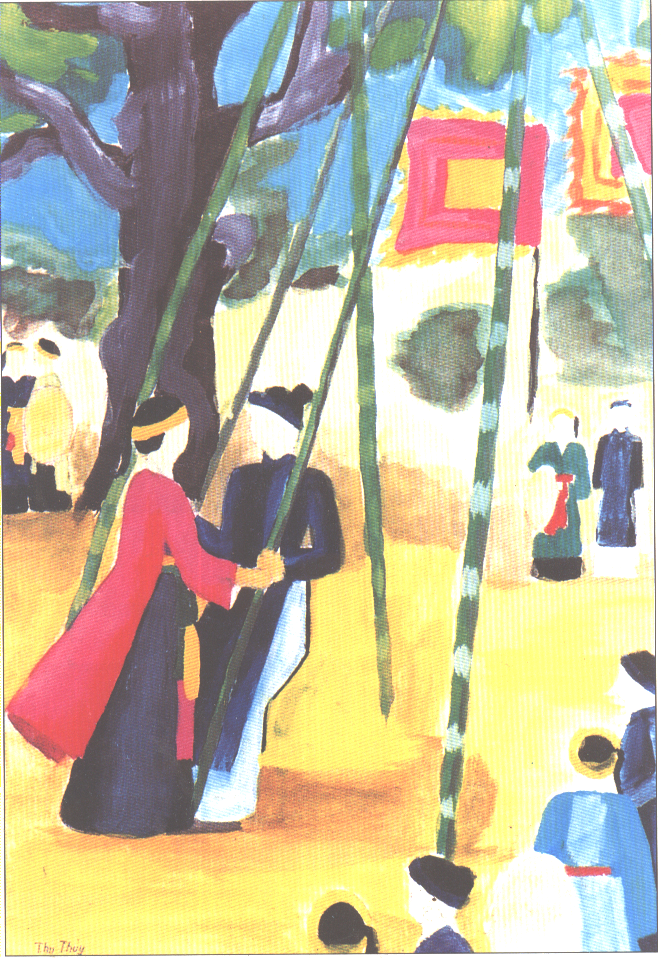 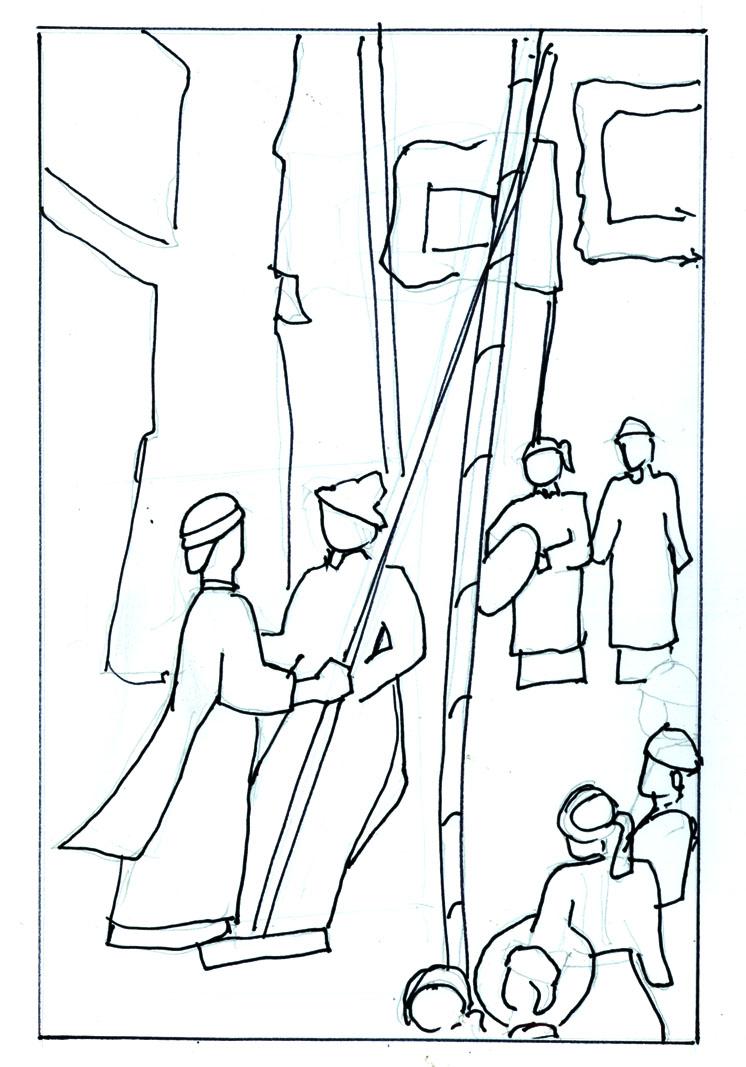 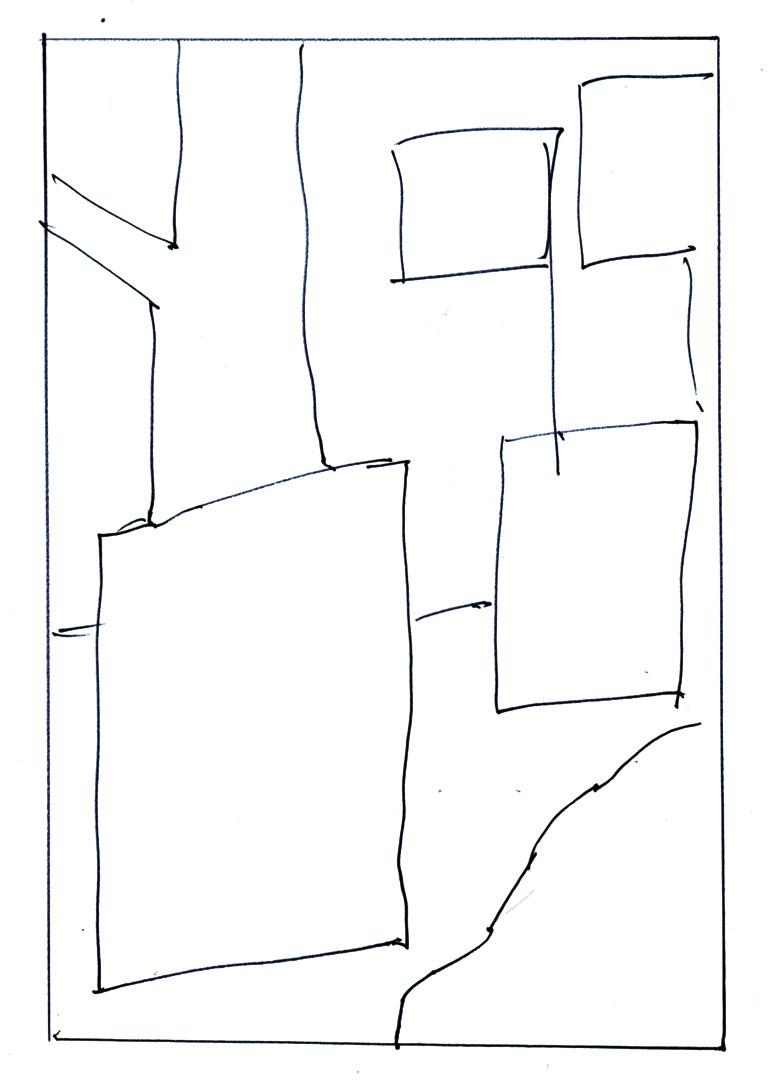 3. Vẽ màu
3. Vẽ chi tiết
2.Phác mảng chính phụ
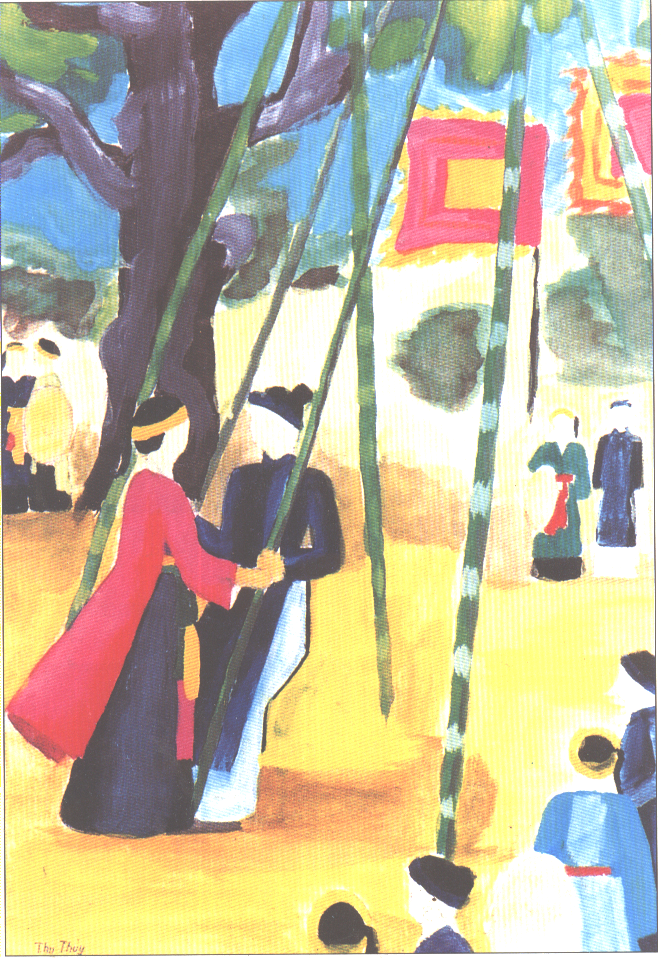 TRANH 
LỄ HỘI ĐÁNH ĐU
MỜI CÁC EM THAM KHẢO 
MỘT SỐ TRANH CÁC BẠN HỌC SINH
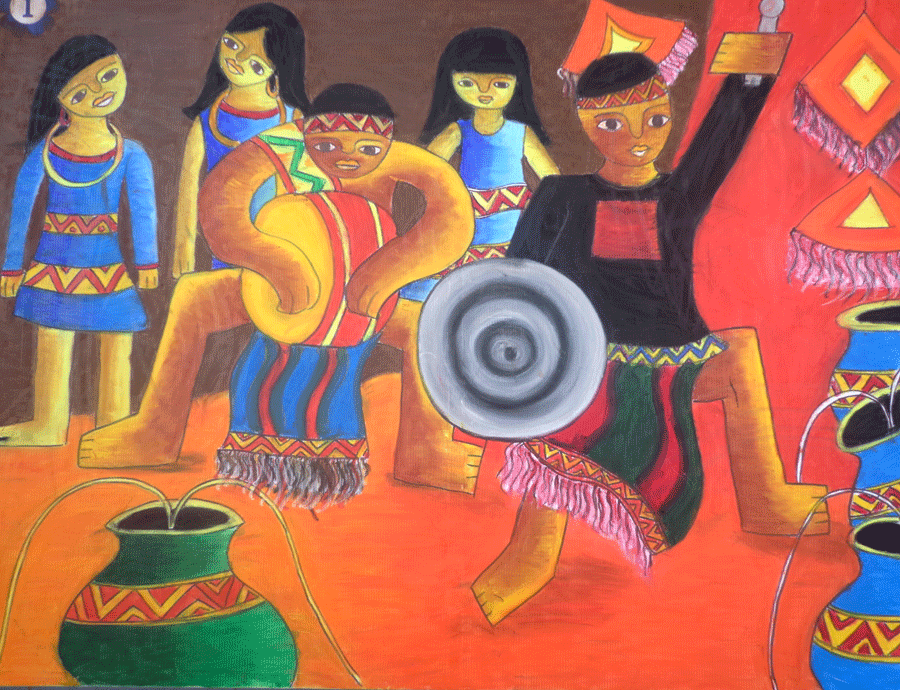 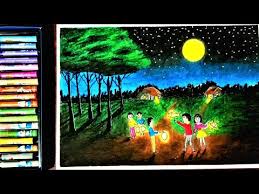 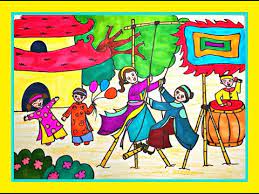 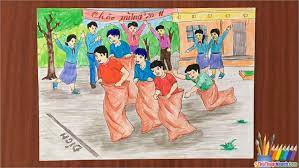 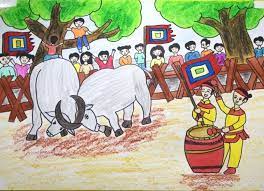 Tham khảo một số bài vẽ của học sinh về lễ hội
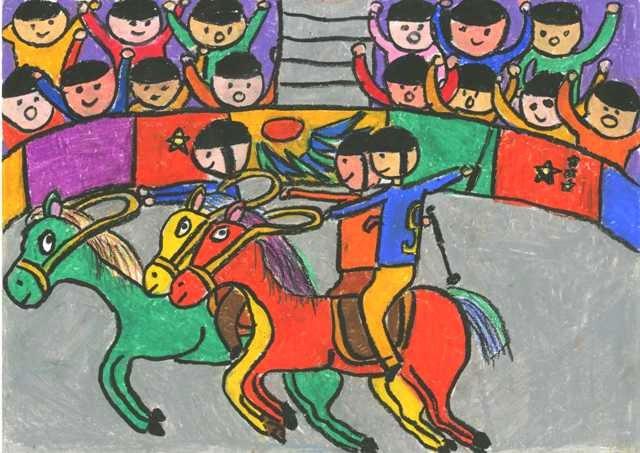 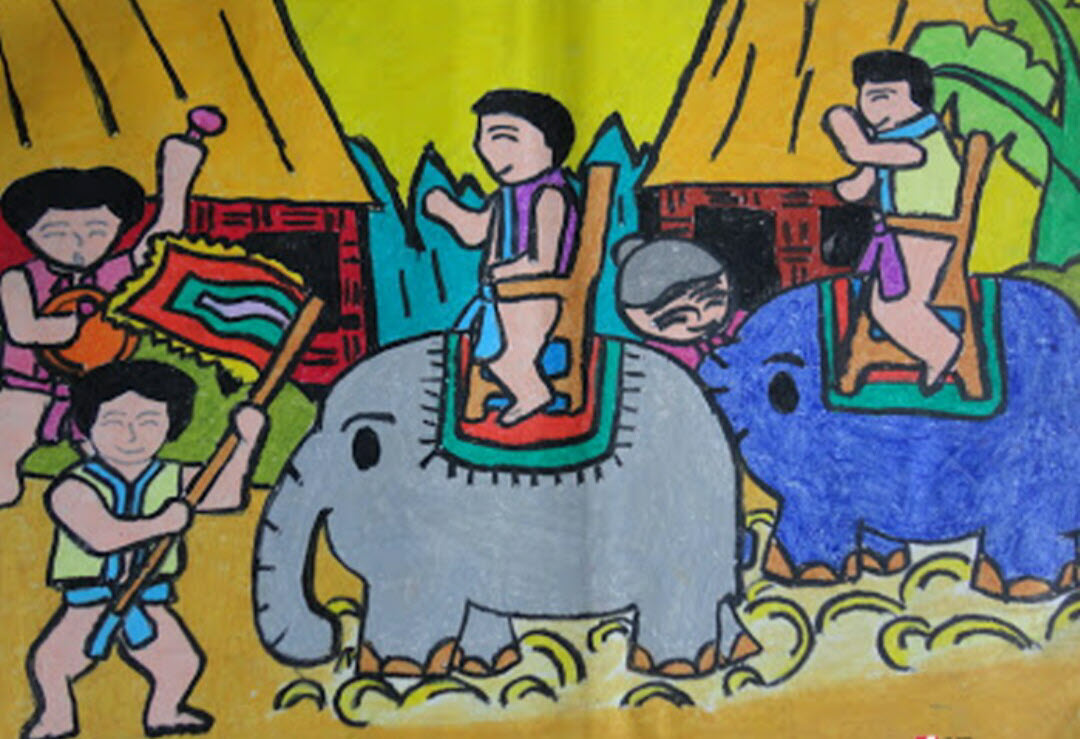 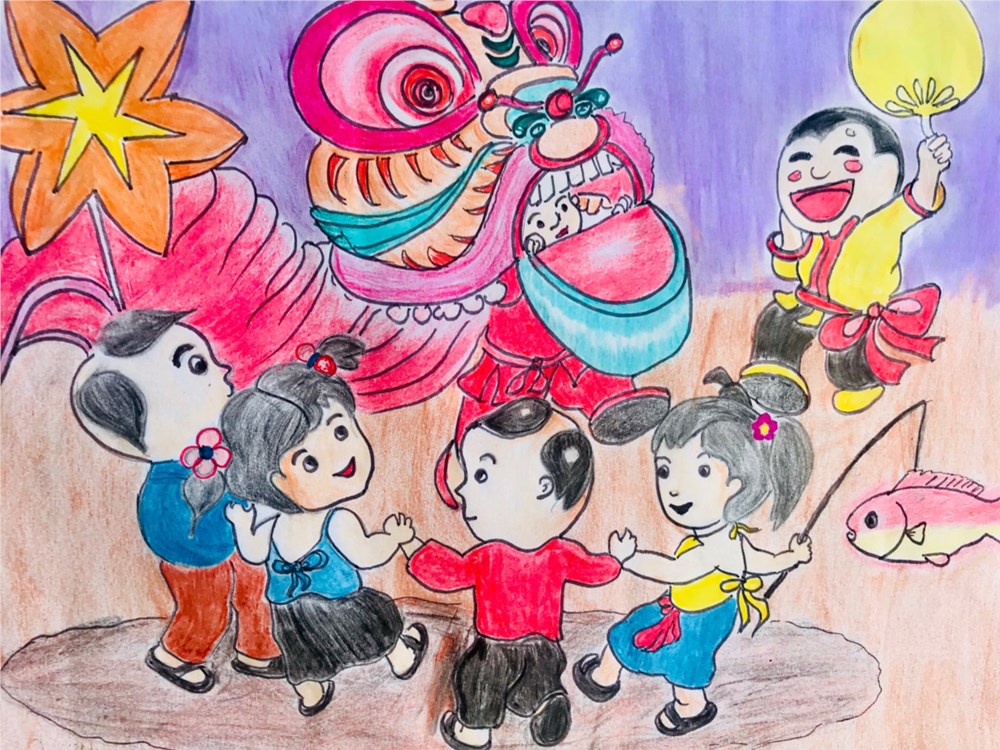 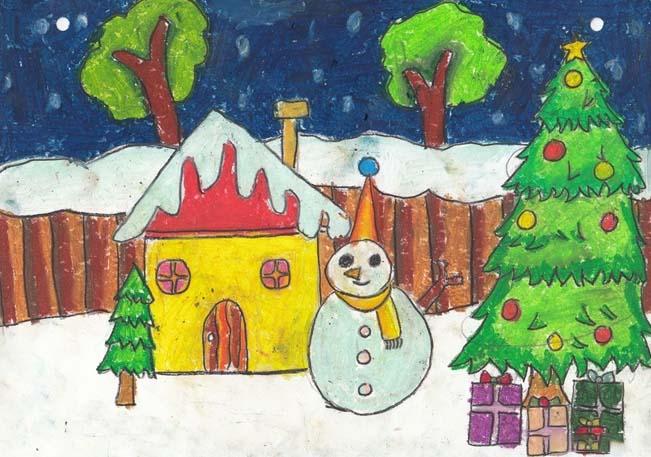 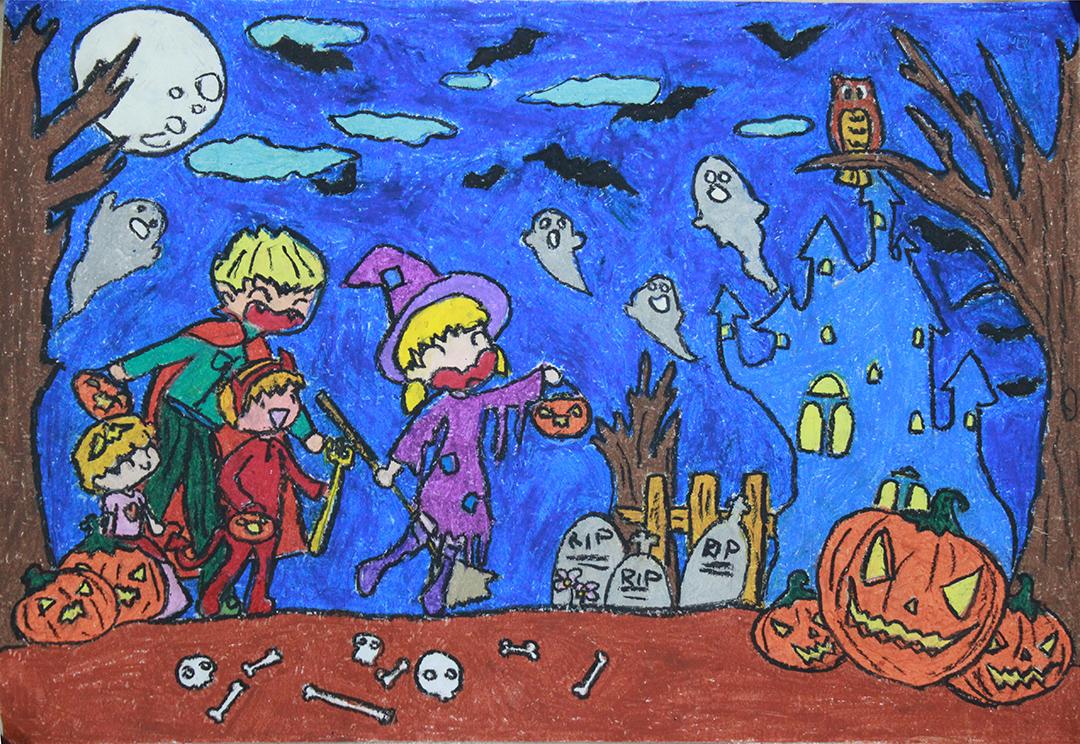 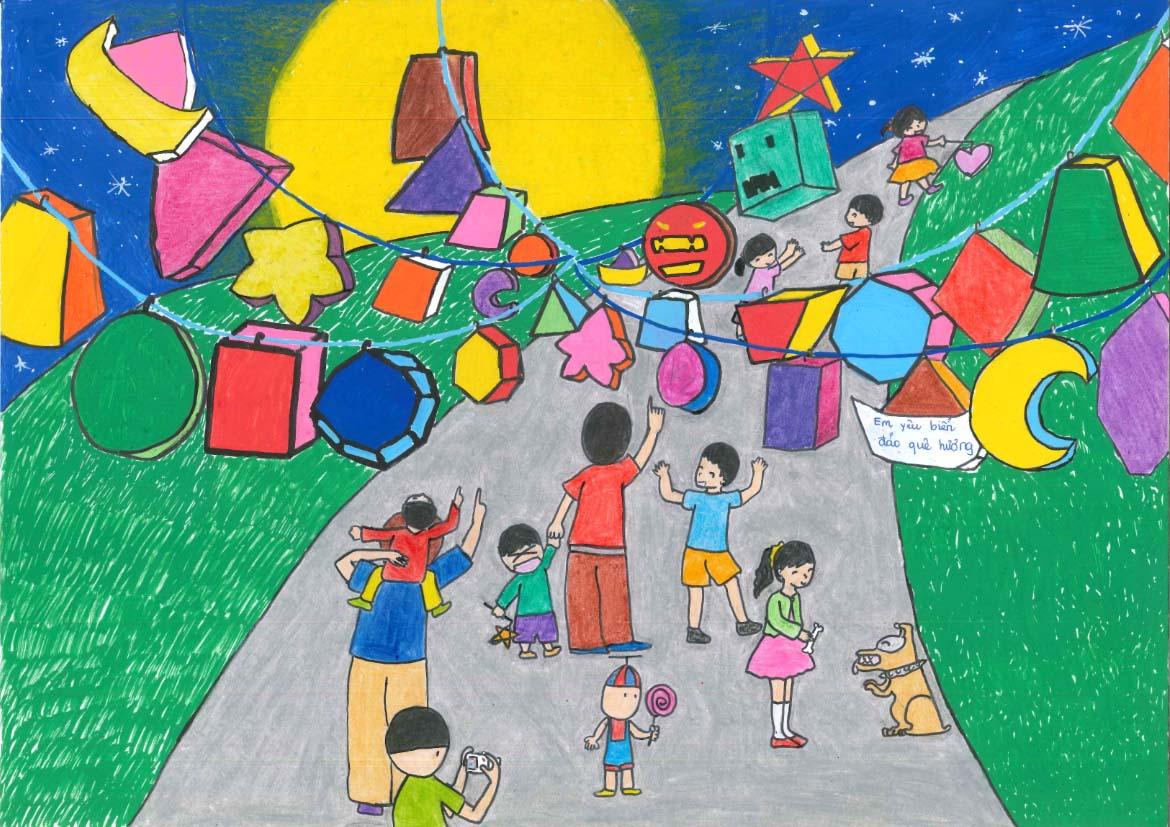 THAM KHẢO MÔ HÌNH LỄ HỘI
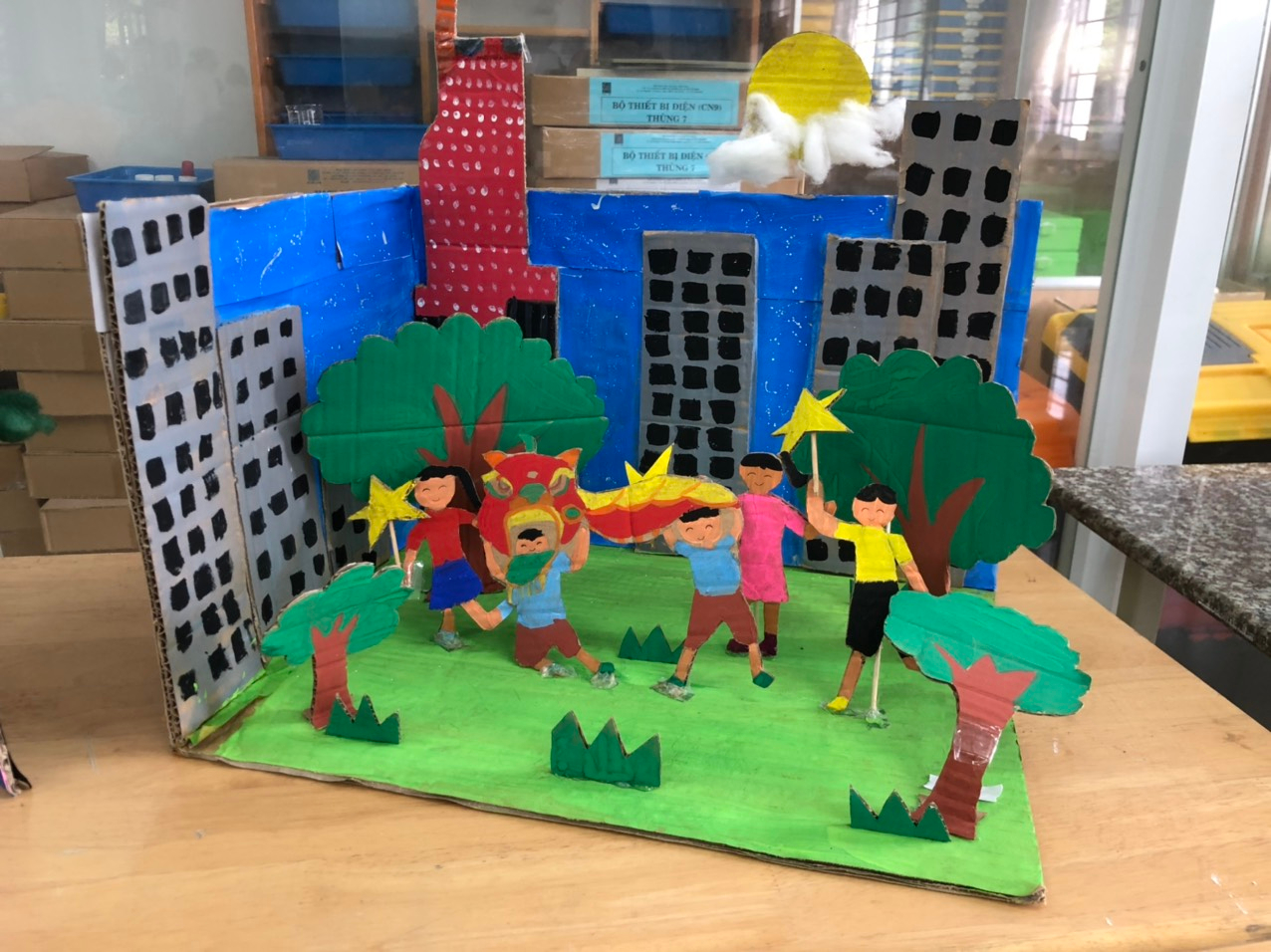 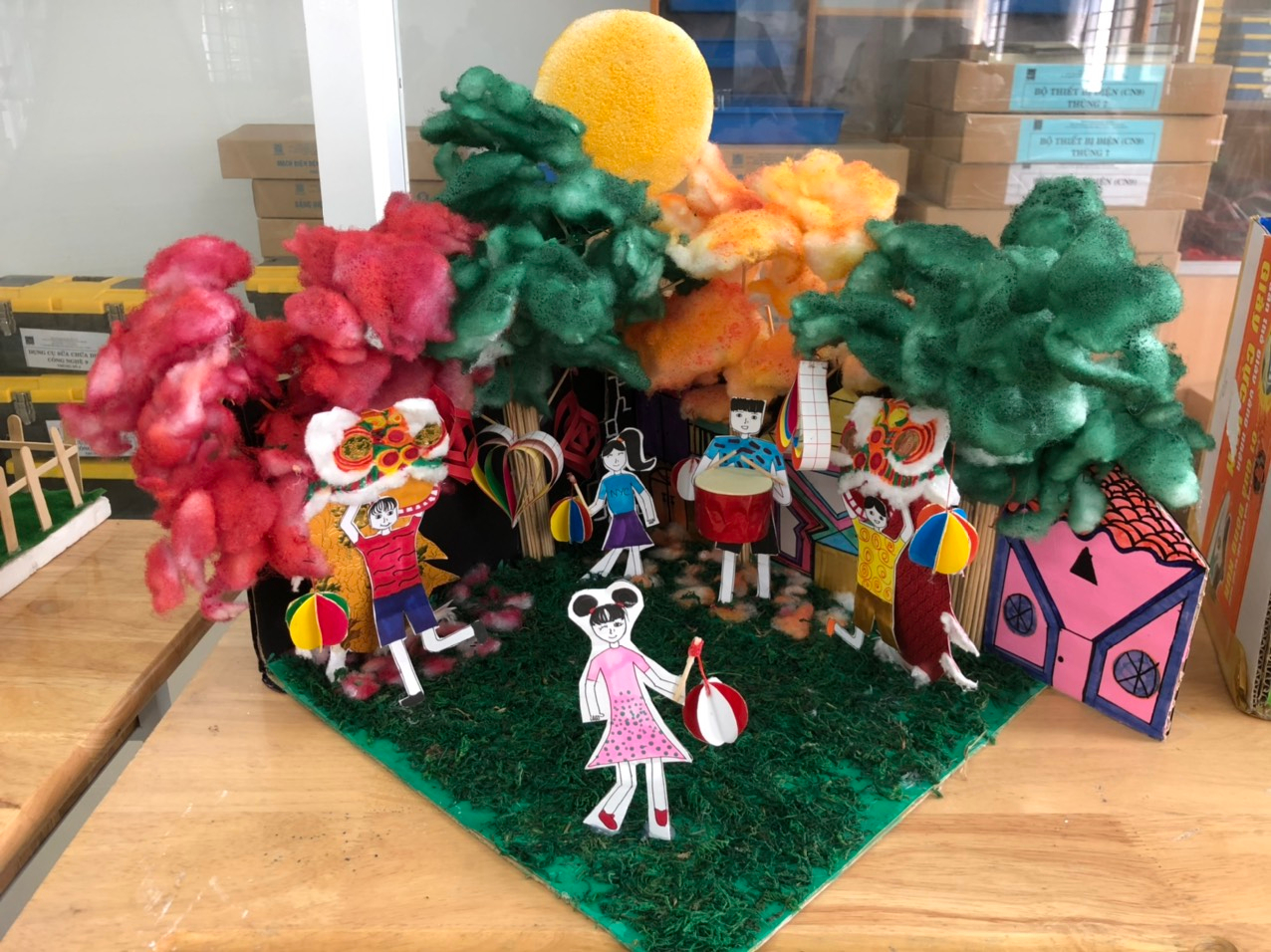 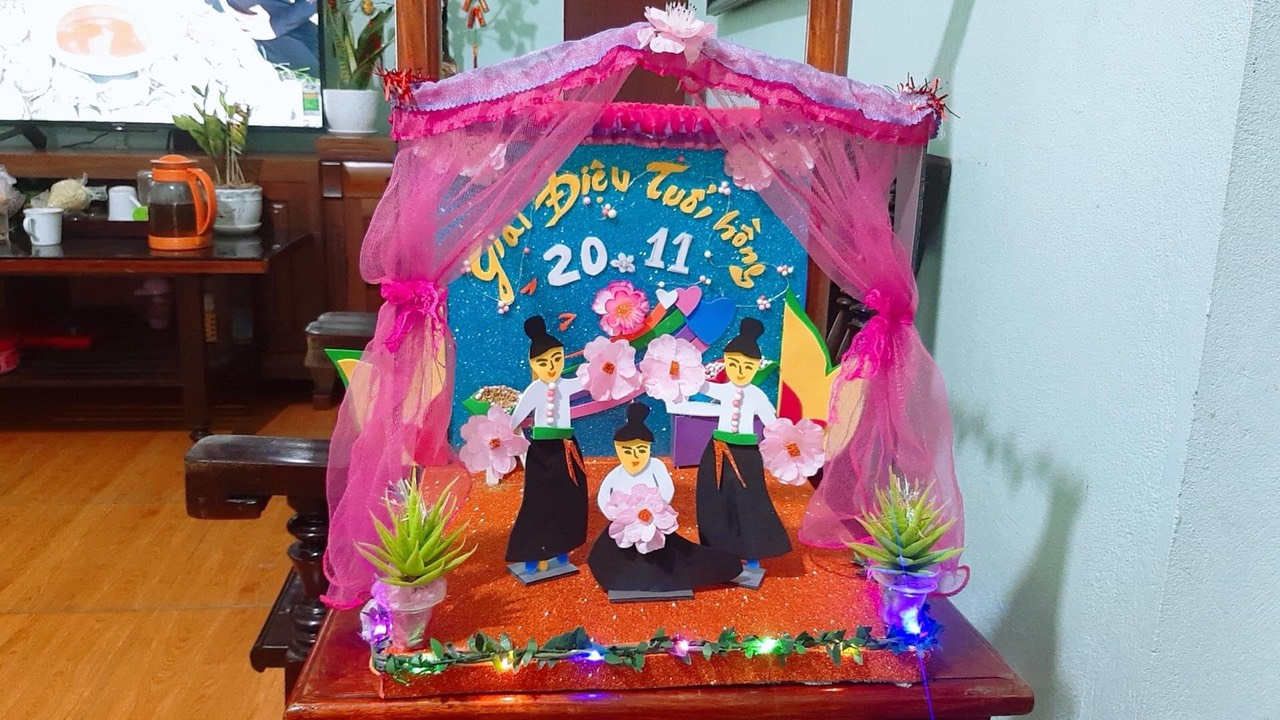 III/ THỰC HÀNH
-Vẽ trên giấy A4 hoặc A3 để nộp vào tiết học sau 

***Chú ý : 
+ Họ và tên 
+Lớp :
+Chủ đề Lễ Hội :
( ghi góc bên trái tờ giấy vẽ )